National Accreditation Board for 
Testing and Calibration Laboratories (NABL)
(A Constituent Board of Quality Council of India)
Awareness Program onNABL Accreditation
Dr. Bhumi Rajyaguru
Deputy Director, NABL
History of NABL
1973 - Planning Commission suggested Dept. of Science & Technology (DST) to look into different aspects of testing facilities.
1982 - DST set up “National Coordination of Testing & Calibration Facilities (NCTCF)” for providing accreditation services to testing & calibration laboratories. 
1993 - Renamed as National Accreditation Board for Testing & Calibration Laboratories (NABL).
1998 - Registered as an Autonomous Body (Societies Act 1860) under the aegis of DST.
2016 - Based on Cabinet Decision in 1996, NABL was merged with Quality Council of India as a Constituent Board.
2
About NABL
Constituent board of Quality Council of India [Autonomous body under Department for Promotion of Industry and Internal Trade (DPIIT), Ministry of Commerce and Industry].

NABL has been established with the objective to provide Government, Industry Associations and Industry in general with a scheme for third-party assessment of the quality and technical competence of testing and calibration laboratories.

NABL offers accreditation services to the laboratories in a non-discriminatory manner.

NABL is an accreditation body, with its accreditation system established in accordance with ISO/ IEC 17011. “Conformity Assessment –Requirements for Accreditation bodies accrediting conformity assessment bodies”.
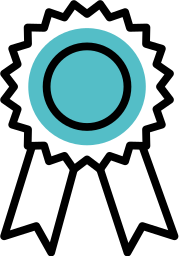 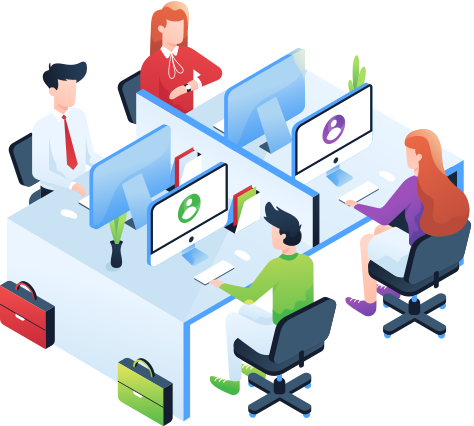 3
NABL Accreditation Services
Testing laboratories in accordance with ISO/ IEC 17025 ‘General Requirements for the Competence of Testing and Calibration Laboratories’
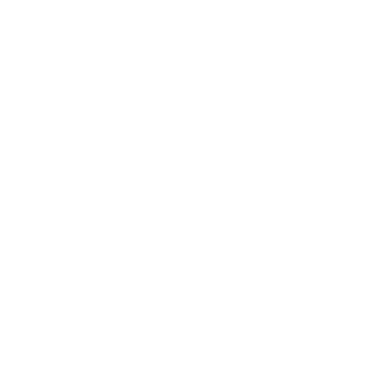 Calibration laboratories in accordance with ISO/ IEC 17025 ‘General Requirements for the Competence of Testing and Calibration Laboratories’
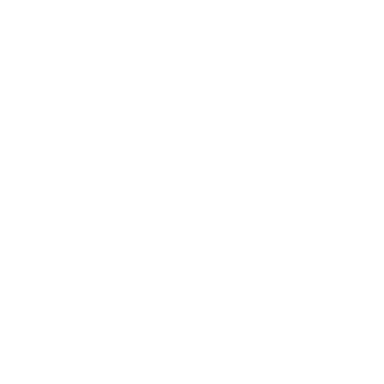 Medical testing laboratories in accordance with ISO 15189 ‘Medical laboratories -Requirements for quality and competence’
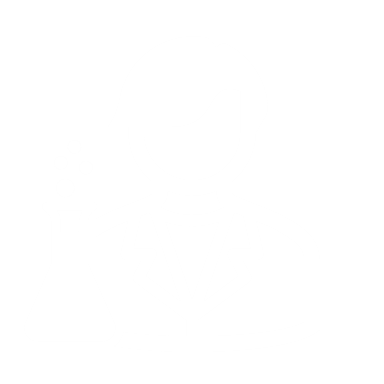 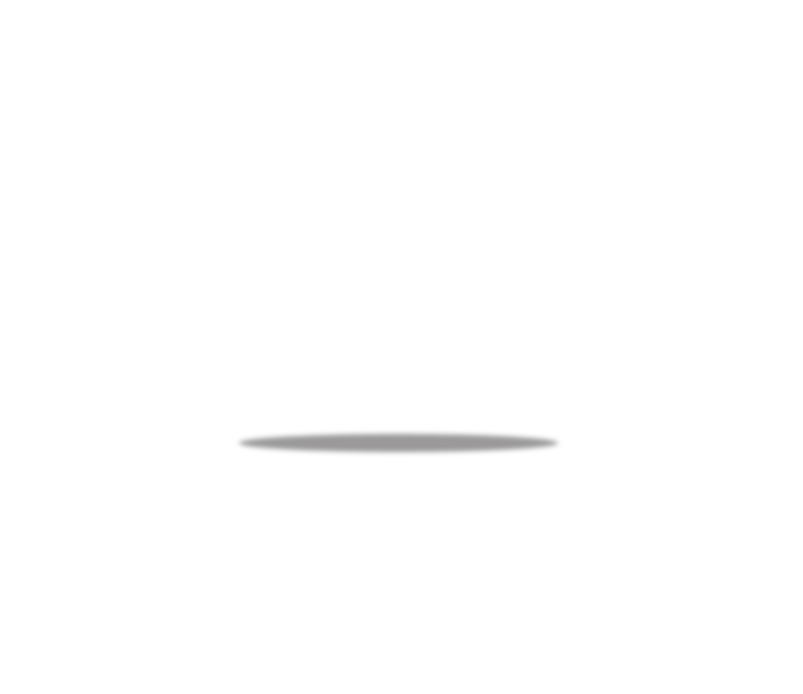 Proficiency Testing Providers (PTP) in accordance with ISO/IEC 17043 “Conformity assessment — General requirements for proficiency testing” and
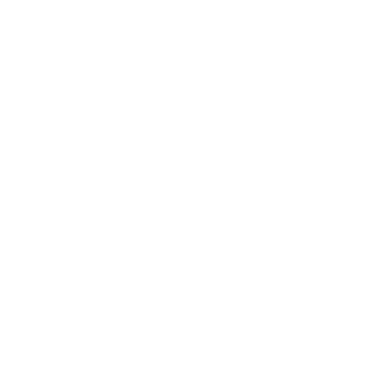 Reference material producers (RMP) in accordance with ISO 17034 “General requirements for the competence of reference material producers”.
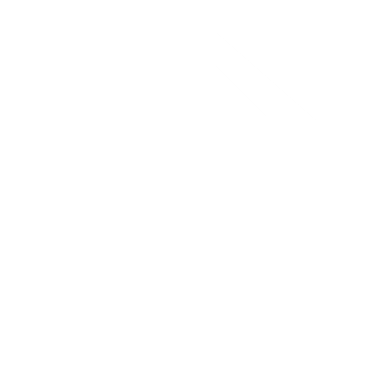 4
What is Accreditation?
“Accreditation is the third-party attestation related to a conformity assessment body conveying formal demonstration of its competence, impartiality and consistent operation in performing specific conformity assessment activities”
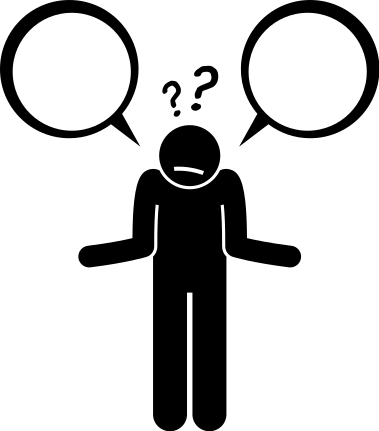 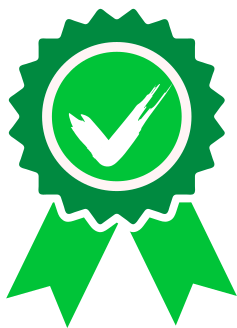 SOURCE: ISO/IEC 17000:2020 – Conformity assessment – Vocabulary and general principles
5
What is Accreditation? (Contd..)
Competence  - Ability to apply knowledge and skills to achieve intended results.
Third Party  - National Accreditation Board for Testing and Calibration Laboratories (NABL)
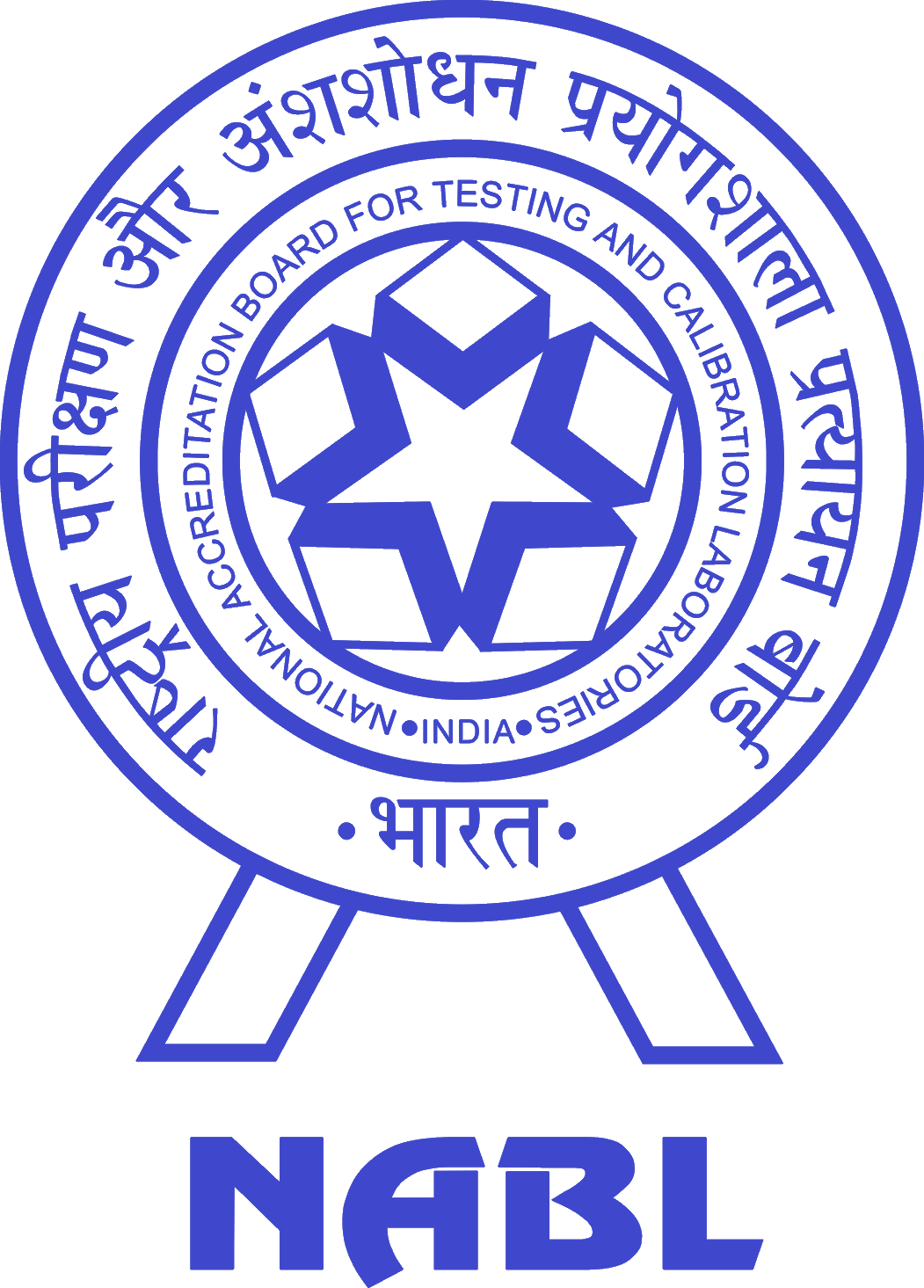 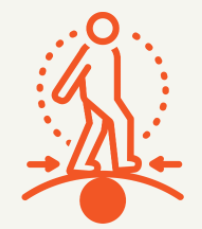 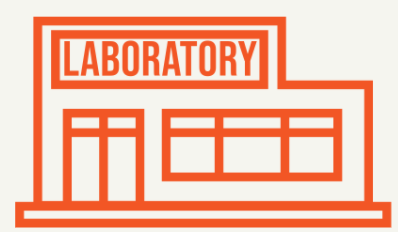 Organization e.g. - Testing Laboratory
Specific tasks e.g. – Tensile Testing, Ultrasonic Testing, etc..
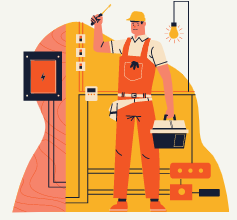 6
Disciplines in Testing Laboratories – 
ISO/IEC 17025: 2017
7
Disciplines in Testing Laboratories – 
ISO/IEC 17025: 2017
8
Disciplines In Calibration Laboratories – ISO/IEC 17025: 2017
9
Disciplines in Medical Laboratories – ISO 15189: 2012
10
Proficiency Testing Providers – Accreditation as per ISO/IEC 17043: 2010
Proficiency Testing (PT) is the evaluation of participant performance against pre-established criteria by means of inter laboratory comparisons.
11
Reference Material Producers -Accreditation as per ISO 17034: 2016
12
Global Structure of Conformity Assessment
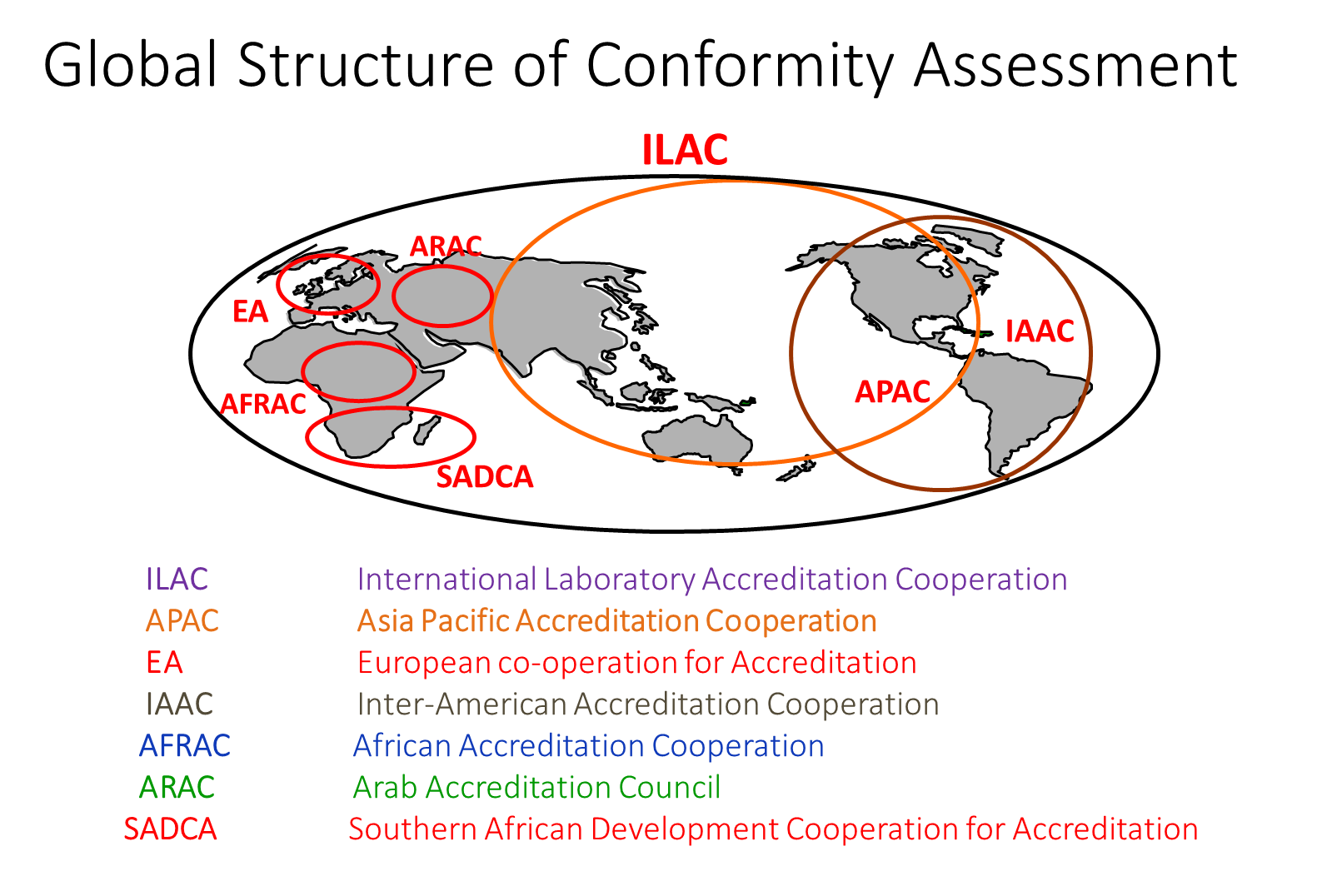 13
International Recognition
NABL is maintaining Linkages with International bodies- 
	International Laboratory Accreditation Cooperation (ILAC) and 
	Asia Pacific Accreditation Cooperation (APAC)

NABL is Mutual Recognition Arrangements (MRA) signatory to ILAC & APAC which is based on mutual evaluation 
	Such MRA reduces technical barrier to trade and facilitates acceptance of 	test/ calibration results between countries which MRA partners represent
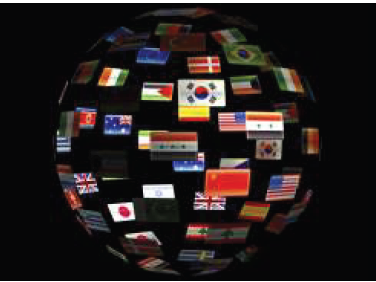 TESTED ONCE AND ACCEPTED EVERYWHERE
14
NABL- International Recognition
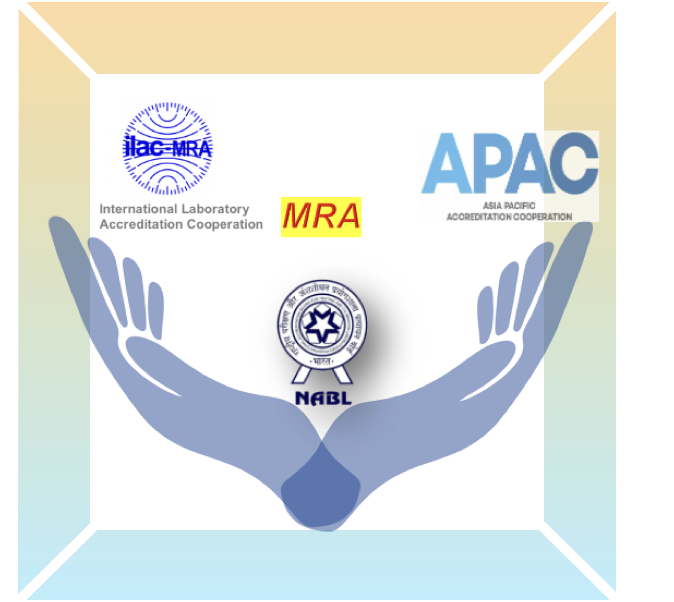 Global Acceptance of Reports 

Test reports issued by an NABL accredited laboratory is considered equivalent to those issued by ILAC/APAC MRA partners.
15
NABL- International Recognition
NABL is signatory to Asia Pacific Accreditation Co-operation (APAC) Mutual Recognition Arrangements (MRA) and International Laboratory Accreditation Co-operation (ILAC) MRA since 2000. 
First evaluated by APLAC in 2000 (for Testing and Calibration)
Second evaluation by APLAC in 2004 (for Testing & Calibration)
Third evaluation by APLAC in 2008 (for Testing, Calibration and Medical)
Fourth evaluation by APLAC in 2012 (for Testing, Calibration and Medical)
Fifth evaluation by APLAC in 2016 (for Testing, Calibration, Medical, PTP and RMP)
Sixth evaluation by APAC in 2021 (for Testing, Calibration, Medical, PTP and RMP)
16
Benefits of Accreditation
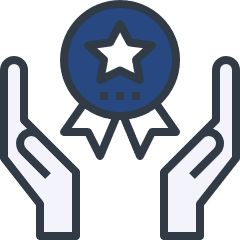 Enhanced customer confidence and satisfaction
Time and Money Efficient
Access to Global Market
International Recognition
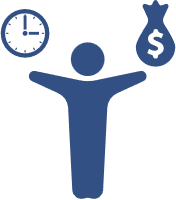 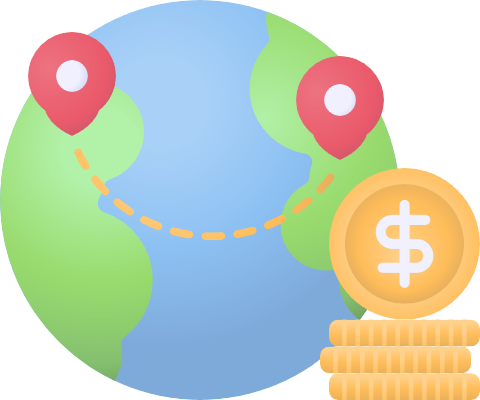 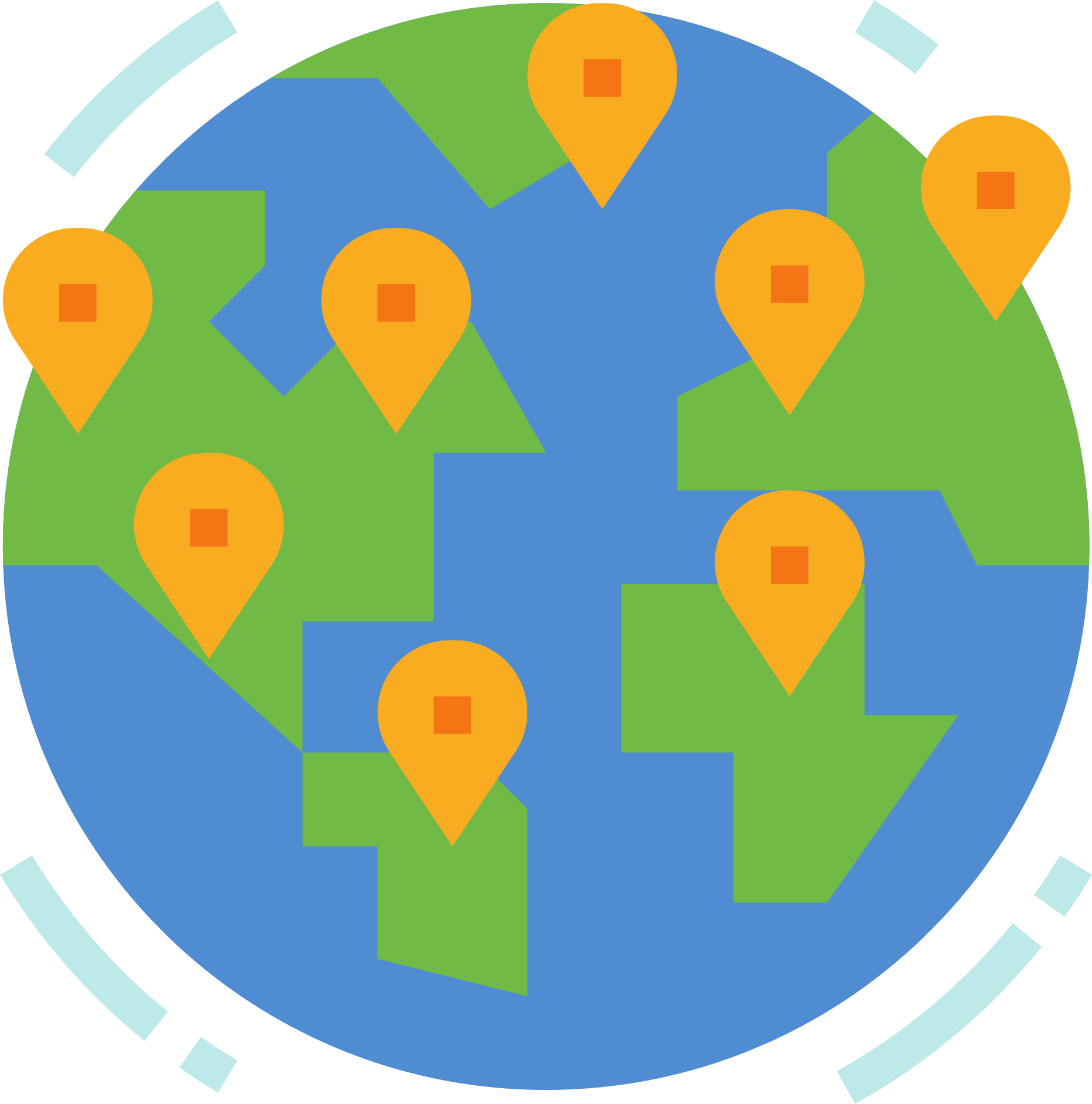 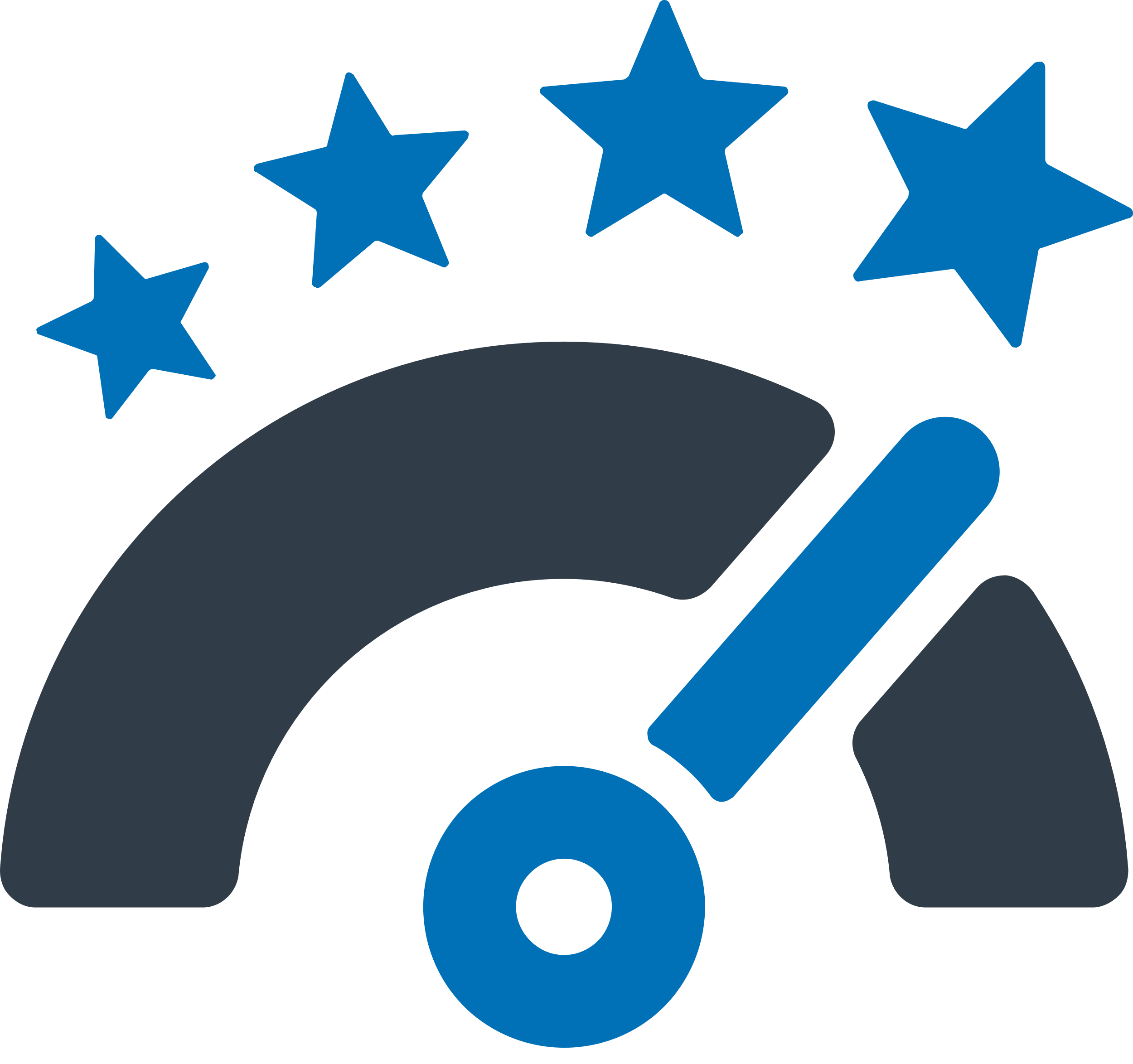 Better operational control
Robust Quality Management System
Continual improvements
Cost Reduction
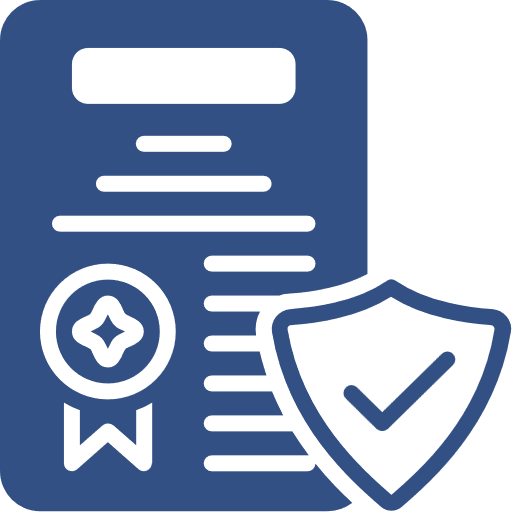 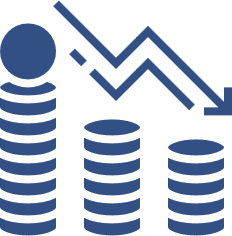 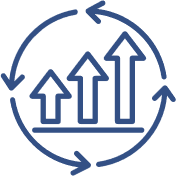 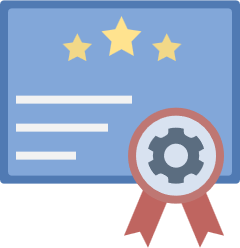 17
Acceptance by Government & Regulators
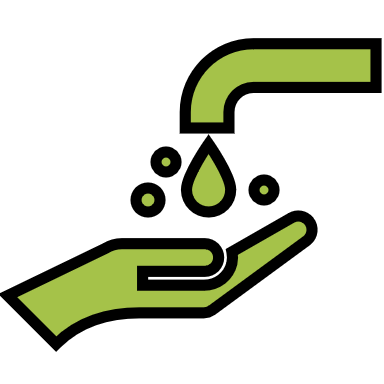 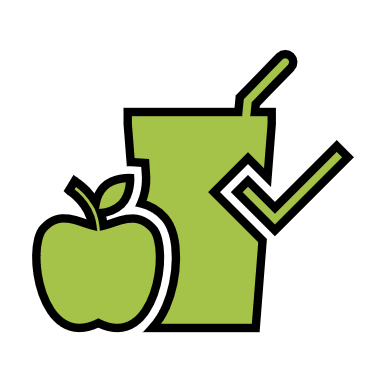 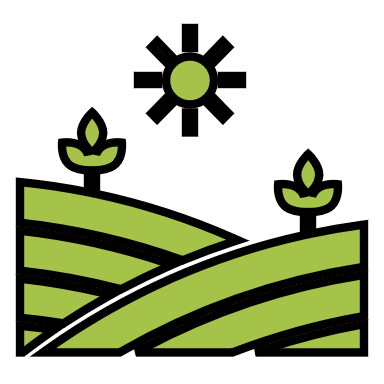 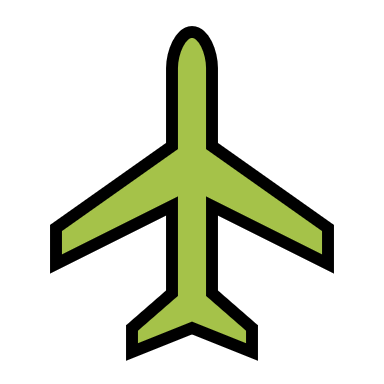 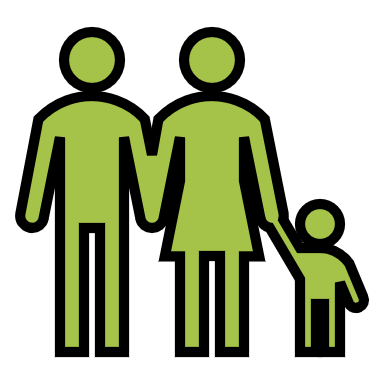 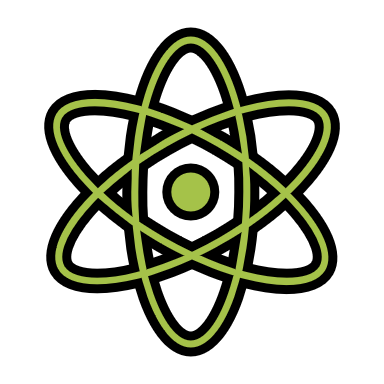 18
Acceptance by Government & Regulators
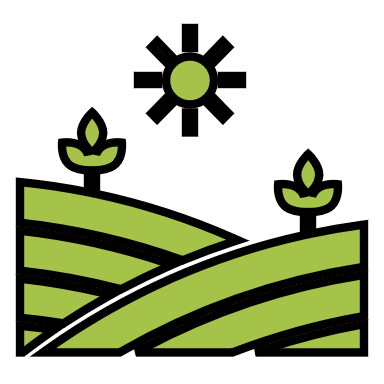 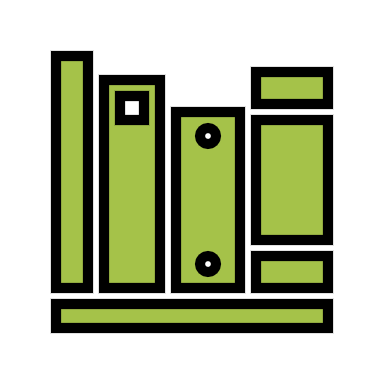 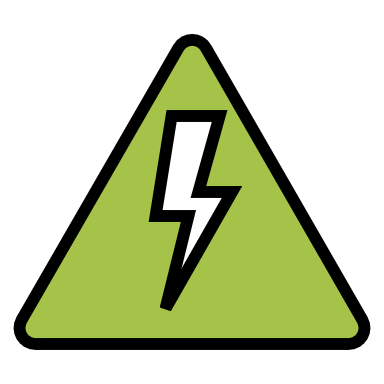 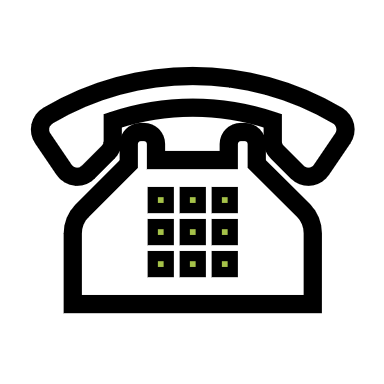 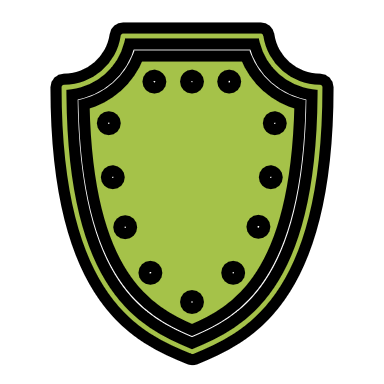 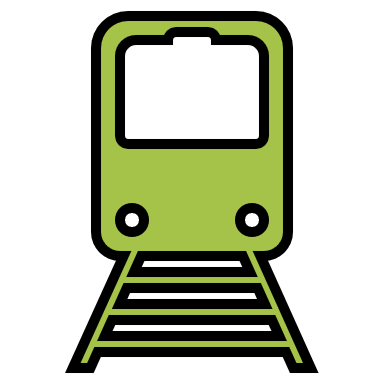 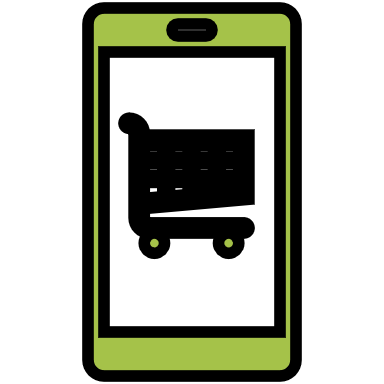 19
Website
Phone
Email
91-124-4679700 (30 lines)
info@nabl.qcin.org
www.nabl-india.org
Contact Us
National Accreditation Board for Testing and Calibration Laboratories (NABL)
NABL House
Plot No. 45, Sector 44,
Gurugram – 122003, Haryana
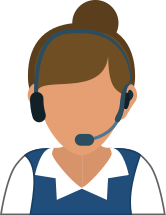 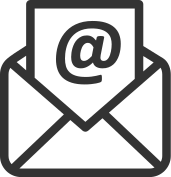 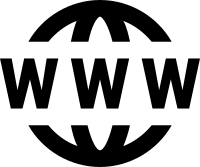 20
Thanks